Kanban Roadmap
Feature
Feature
Feature
Feature
Feature
Feature
Feature
Feature
Feature
Feature
Feature
Feature
Future
Near term
In progress
Complete
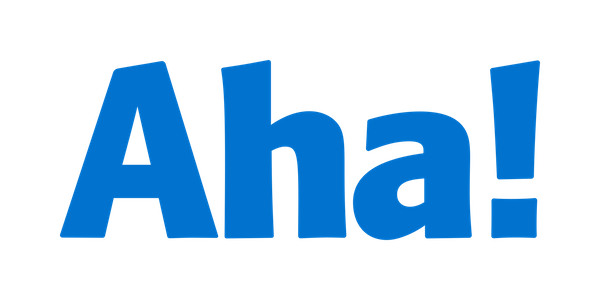 Create a cloud-based roadmap in Aha! Roadmaps